Bending Time’s Arrow

How tax timing fictions and recasts in everyday subchapter C transactions defy orderly progress, and what to do about it


November 3, 2023
Gordon Warnke
KPMG
Martin HuckEY
Julie DivolaPillsbury Winthrop 
Shaw Pittman
Rob LiquermanSpecial Counsel (Corporate)
Internal Revenue Service
Introduction
Time is of vital importance to determining federal income tax consequences. And yet, outside a number of authorities relating to proper the tax year of reporting items, there is surprisingly little authority that directly addresses the impact of time, or the way to think about time, even in the most basic transactions.
In some of these areas, despite the lack direct authority, the ultimate result is generally agreed to by practitioners.  The discussion attempts to identify some of the key areas where this is the case, and describe the underlying reasoning.
In other areas, there is a lack of agreement,  In these cases the discussion attempts to put forward theories for reaching conclusions. 
As will be highlighted, changes to the law, in particular as a result of the TCJA, have elevated the importance of a number of the issues.
In any case, the topic of time’s impact on federal income tax consequences lacks rigor; the discussion is a first step to start to organize the topics and provide principles
Simplifying convention:  All persons in the examples below are assumed to be in the same time zone and using the Gregorian calendar!
2
Topics
Simultaneity
To what extent are apparently simultaneous events treated as simultaneous for tax purposes?
To what extent are non-simultaneous events treated as simultaneous?
What principles guide the analysis? 
Immediacy
What do phrases such as “immediately before” and “immediately after” really mean?  
What do they permit, or prevent, from a transactional perspective?
Retroactivity, Prospectivity, and Arrowsmithery
What are the circumstances under which events are treated as happening earlier or later than they actually happen?
How different is the strange concept of “retroactivity in part” (referred to herein as “Arrowsmithery”) from actual retroactivity?
Through Two Doors At Once
When a transaction is completely recast into another transaction—for instance, a stock acquisition treated as an asset acquisition—what guideposts can be discerned in deciding the timing of the events that the tax law cares about?
3
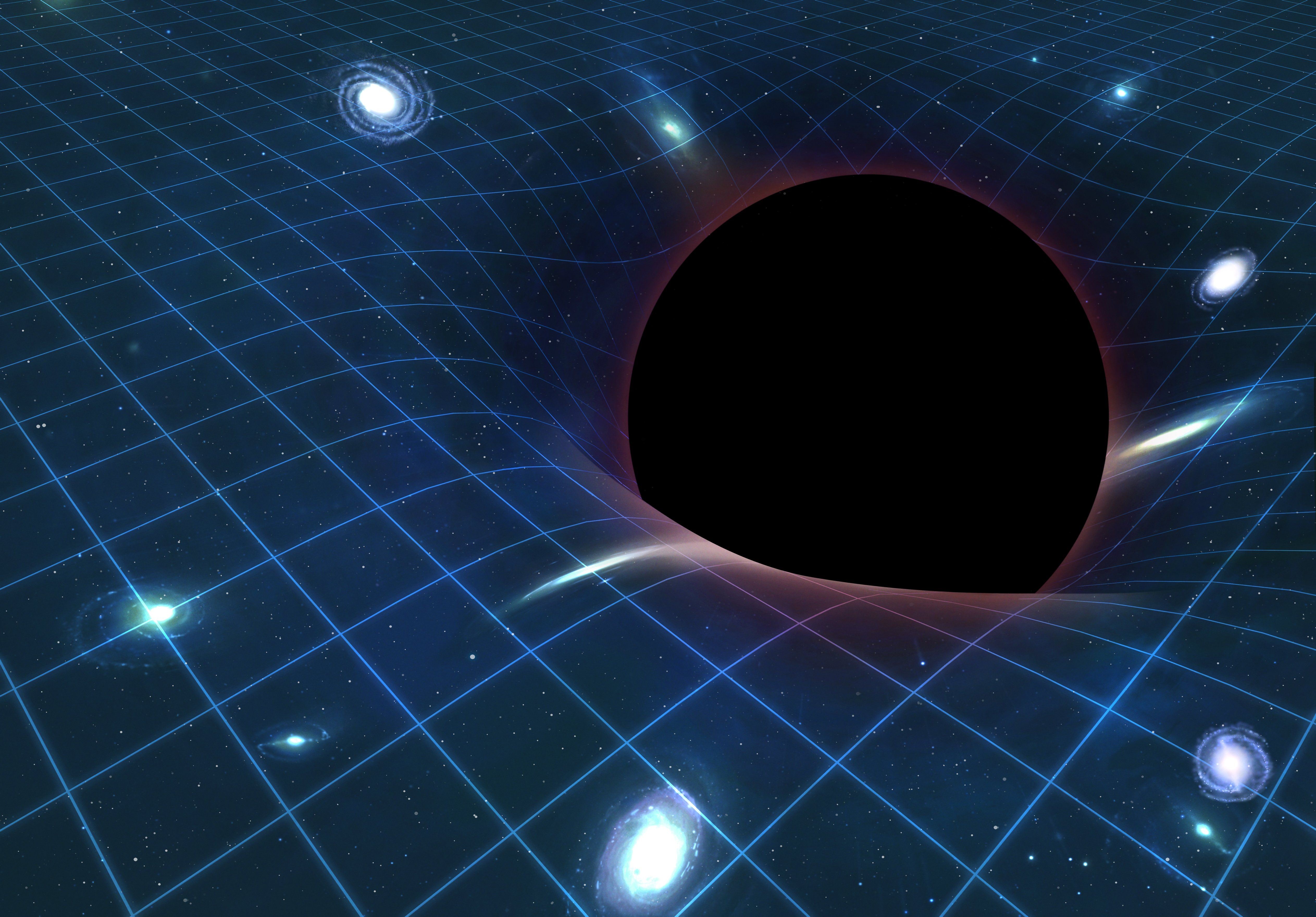 1Simultaneity
4
Simultaneity
The discussion addresses cases where
One or more transactions are simultaneous
An adjustment should be made simultaneously with a transaction or another adjustment
A status or relationship should be determined simultaneously with a transaction or adjustment

The abiding question is:  Does the tax law determine an order, and if so, how?
5
Simultaneity
Ordering, for tax purposes, events that occur within a simultaneous instant in the real world (at least for people moving at the same speed) is so commonplace as to not raise eyebrows in many cases
In a merger, all the rights and obligations of the parties change in an instant, but the tax law separates the transaction into a section 361(a) exchange followed by a section 361(c) distribution / section 354 exchange, all of which occur within the instant

In a conversion, or a check-the-box election, of an entity that is classified as a corporation to an entity that defaults to being classified as a partnership, within an instant the corporation distributes its assets in liquidation and cancels its stock, and the former shareholders contribute the assets to a new partnership in exchange for interests

In a dividend-equivalent section 304 transaction, although the rights of the parties change within the instant of the stock sale, the tax law deems a contribution in exchange for shares followed by a redemption of the shares
Moreover, not just these transactions, but also adjustments, happen within the instant—the seller’s basis in the deemed issued shares of acquiring tax a basis under Treas. Reg. 1.358-2, and the basis in such shares leaps to other shares under Treas. Reg. 1.302-2(d), all within the same instant
6
Simultaneity
Kniffen v. Commissioner, 39 T.C. 553 (1962) is an interesting case.  In the transaction, an individual operated a sole proprietorship and owned a corporation that operated its own business.  The sole proprietorship had debt owning to the corporation.  The taxpayer contributed the sole proprietorship to the corporation. 
In finding that section 357(c) applied, the Court held
“Where, as here, a debtor transfers his debt obligation to his creditor for a valid consideration, the interests of the two parties are merged and the indebtedness immediately is extinguished.  * * *  The $44,625.79 liability owing by [the taxpayer] to the corporation could not have been discharged had it not been that [the corporation] first assumed it.  Absent the assumption, the interests of the parties would not have merged and the indebtedness would not have been extinguished.  [Emphasis in original.]”
The Court, in a sense, acknowledges the elimination of the debt is a single instantaneous event, but still provides an order for the tax law to apply to
Consider a C or D reorganization, where the target corporation is a creditor of the acquiring corporation, and thus the debt goes away in the reorganization.  Under Kniffen, does the acquiring corporation as first “acquire” the creditor position before such asset goes away, thus allowing the creditor position to be in the numerator for “substantially all” purposes?
7
Simultaneity: Section 331 liquidation
Example 1 – Section 331 liquidation
Facts:
US Corp owns 100% of CFC 1 and 70% of CFC 2; CFC1 owns the remaining 30% of CFC 2.  CFC 2 converts to a limited partnership (default classification is disregarded entity) such that CFC 2 is deemed to liquidate and thereafter spring to life as a partnership for US tax purposes.
Sequencing of sections 331 and 336 gain or loss?  
Liquidating corporation described as recognizing gain or loss “on the distribution of [its] property…as if such property were sold to the distributee at its fair market value” (emphasis added); and each shareholder treats the amounts received in the distribution “as in full payment in exchange for the stock” (emphasis added) of the liquidating corporation. 
In short, these events are not described in the Code as parts of the same exchange—the Code does not express a requirement, or describe a situation, of simultaneity. .
Should the section 336 gain or loss and the section 331 gain or loss be treated as happening at the same time, or should one go “first”?  
Is there room for anything to happen between them?
US Corp
CFC 1
70%
30%
CFC 2
Conversion
8
Simultaneity: Section 331 liquidation
Example 1 – Continued
Timing of GILTI inclusion?
Assuming there is gain recognized under section 336, US Corp should expect to have a GILTI inclusion. But when does the GILTI inclusion occur?
Under Treas. Reg. § 1.951A-1(b) and (f)(7), US Corp would include its share of GILTI from CFC 2’s section 336 gain in its taxable year “in which or with which” CFC 2’s tax year ends as a result of ceasing to exist as a corporation. 
The basis increase under section 961(a) occurs “as of the last day in the taxable year of such corporation on which it is a controlled foreign corporation”—specifying no specific time during such day
Timing of section 961(a) basis adjustment?
Can the section 961(a) adjustment be properly ordered within the series of simultaneous ordered events so that US Corp, in computing its section 331 gain or loss, can take into account any increase to basis?
Consider PLR 2023 04 008 (Jan. 27, 2023) and GLAM (Mar. 10, 2023), which address the extent to which section 961(a) adjustments should be taken into account in determining the amount of basis available for reduction under section 961(b)(1) and gain under section 961(b)(2)
US Corp
CFC 1
70%
30%
CFC 2
Conversion
9
Simultaneity: Section 338
Example 2 – Tiered section 338 elections
Facts
Purchaser acquires 100% of the stock of US Target in a QSP. 
A section 338(h)(10) election is made for US Target and a section 338(g) election is made for CFC Target.
Timing of deemed asset sales?
Explicit timing rules when subsidiary stock is sold in deemed asset sale: 
Treas. Reg. §1.338-3(b)(4): “If new target’s deemed purchase causes a qualified stock purchase of the other corporation and if a section 338 election is made for the other corporation, the acquisition date for the other corporation is the same as the acquisition date of target.  However, the deemed sale and purchase of the other corporation’s assets is considered to take place after the deemed sale and purchase of target’s assets.” (Emphasis added.)
Timing of section 961(a) adjustment? 
Despite the express timing rule, is there any reason to reach a different result from the section 331 liquidation?  Is the section 961(a) adjustment flexible enough to apply to the stock of CFC Target “before” US Target calculates its gain on such stock in US Target’s deemed asset sale?
Purchaser
Seller
“New” 
US Target
“Old” 
US Target
1
Section 338(h)(10) election
Deemed asset sale
“New”
CFC Target
“Old”
CFC Target
2
Section 338(g)
election
Deemed asset sale
10
Simultaneity: TBS-Tracinda
In TBS-Tracinda, 111 TC 315 (1998), simplifying somewhat, Tracinda owned 50.1% of MGM; the remaining 49.9% of MGM was publicly traded.  MGM owned 100% of United Artists.  TBS wished to acquired MGM without United Artists. The parties engaged in the following steps, which happened simultaneously under the implementing documents:
TBS acquired the stock of MGM from Tracinda and MGM’s public shareholders for cash
Tracinda acquired the stock of United Artists from MGM for cash
Tracinda sold shares of United Artists constituting 21% of its stock to former MGM public shareholder for cash (pursuant to a subscription agreement)
The government attempted to recast the actual steps, and to treat the steps in the recast as occurring in a certain order, which included the following:
Step 1, TBS makes a capital contribution to MGM equal to the value of United Artists
Step 2, MGM redeems out Tracinda with the United Artists stock
This allowed the government to try to deny a loss on the United Artists stock under section 311(a)
11
Simultaneity: TBS-Tracinda
The Tax Court rejected this view, stating:
“Respondent’s argument in its purest terms is that sale of all the issued shares in MGM to the TBS Group and MGM’s sale of all the issued shares in UA to Tracinda cannot be viewed as occurring simultaneously for tax purposes.  Respondent contends the transactions must be assigned a sequential order for tax purposes.  Respondent further argues that since simultaneous sale transactions cannot be recognized for tax purposes, it is necessary to recharacterize the transaction to reflect its true substance.  We find respondent's argument that the sales could not occur simultaneously for tax purposes to be no more than superficially appealing, unsupported by authority, and without merit in view of the stipulated facts.  On brief, respondent cites no authority for the proposition that ‘some kind of [sequential] ordering of the steps of the transaction is necessary for tax purposes to determine the tax consequences.’  Transactions that occur simultaneously or are deemed by law to have occurred concurrently or simultaneously are commonplace.”
Nonetheless, this appears to be more about rejecting the government’s particular recast, not about rejecting ordering more broadly
12
Simultaneity: Rev. Rul. 73-16 (actually, prospectivity)
Example 3 -- Rev. Rul. 73-16, 1973-1 C.B. 186
Facts:
“Pursuant to one overall plan, and for valid business reasons,  Y corporation acquired all of the outstanding stock of X corporation solely in exchange for its voting common stock and, immediately thereafter, Z corporation acquired all of the stock of Y corporation solely in exchange for its voting common stock. As a result, the former shareholders of both X and Y held only stock of Z.”
Recast / Ruling: 
“[T]he transaction will be treated as the acquisition by Z of all of the stock of Y in exchange for stock of Z and, simultaneously therewith, the acquisition by Y of all of the stock of X in exchange for stock of Z, each exchange qualifying as a reorganization within the meaning of section 368(a)(1)(B) of the Code.” (Emphasis added).  → Thus, either Z’s acquisition of Y is treated as occurring before it actually happens, or Y’s acquisition of X is treated as occurring after it actually happens.
2
Z
Y Shareholders
Z stock
Y stock
1
Y
Y stock
X Shareholders
1
1
X Shareholders
X stock
Z
Y Shareholders
Z stock
X stock
Y stock
Z stock
X
X
Y
X
13
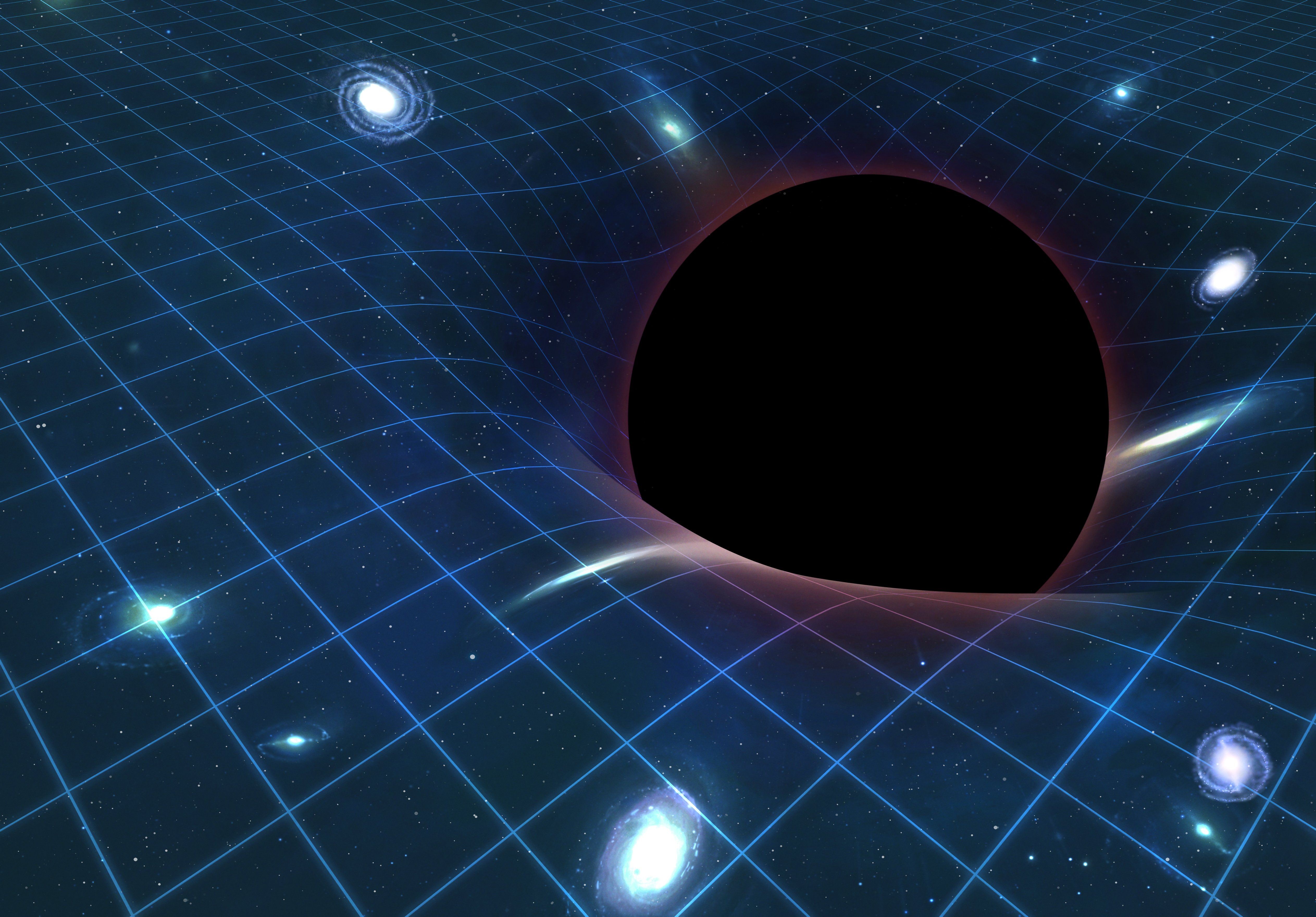 2Immediacy
14
Immediacy
The phrases “immediately before” and “immediately after” are commonplace in the Code and regulations
Despite the apparent strictness of the word “immediately”, there are cases where the word should not be “taken seriously”—for example, in section 351.  These cases are discussed further below
In cases where the word wants to be taken seriously, at first it seems hubristic:  The notion of something happening immediately before or immediately after something else goes against our basic belief that time is continuous— i.e., that for any given moment in time, there exist other moments that are arbitrarily close to the given moment.  
However, in its use of the word “immediately”, the tax law appears not to be trying to upend physics, but instead to be pragmatic.  
The key principle seems to be that a taxpayer cannot transact between one event (or adjustment, or status) and another that is described in the tax law as immediately before or after the first.
15
Immediacy: Case study—section 355
The discussion will consider “immediately after” in section 355(b)(1) and (d)(2)
Section 355(b)(1): Distributing and Controlled must be “engaged immediately after the distribution in the active conduct of a trade or business”.
On first read, this seems to suggest that the active conduct requirement can be met by having D or C acquire a business after the spinoff, instead of relying on businesses that D owned (directly or through C) before the spinoff
It is clear that neither D nor C must rely on a historic businesses of D:  Section 355(b)(2)(C) authorizes reliance on a business acquired during the 5-year period ending on the date of the distribution, if acquired in a nonrecognition transaction
See also Rev. Rul. 2017-09, 2017-21 IRB 1244, where D acquires its business within the 5-year period and in contemplation of the distribution
16
Immediacy: Case study—section 355
Nonetheless, taxpayers must contend with the phrase “immediately after”—and under the pragmatic view described above, it would be impossible to transact quickly enough after a distribution to allow D or C to rely on a business acquired after the distribution
But if section 355 is not about separating historic businesses of D, what policy does the phrase “immediately after” protect?
Moreover, could D or C acquire a business simultaneously with the distribution and meet the active conduct requirement?  See TBS-Tracinda, discussed above.
Finally, is the requirement to be engaged in the active conduct “immediately after” a sufficient condition, or only a necessary condition, to satisfy section 355?  That is, if D or C relies on a historic business so that it is clearly engaged in the active conduct immediately after the distribution, can it dispose of the business later in the day and still argue that it was, in fact, engage “immediately after” the distribution?  
See Treas. Reg. 1.355-1(b):  “Section 355 contemplates the continued operation of the business or businesses existing prior to the separation.”
17
Immediacy: Case study—section 355
Section 355(d)(2) tests the amount of disqualified stock as of immediately after the distribution for purposes of determining whether the transaction is a disqualified distribution. 
As with simultaneity, immediacy is relevant to adjustments or status as well as transactions.  Thus, section 355(d) is testing the amount of disqualified stock after the adjustments under section 359 and Treas. Reg. 1.358-2.
Under the “no room to transact” theory, any changes to the amount of disqualified stock resulting from a transaction—e.g., a capital contribution—after a distribution would be ignored, because such a transaction could never occur quickly enough to interrupt section 355(d)’s test
18
Immediacy: “Immediately” might not mean “immediately”
Section 351(a): To qualify for nonrecognition under section 351, the transferors must be on control of the transferee corporation immediately after the exchange
Section 351(c) provides that the fact that any corporate transferor distributes part or all of the stock in the corporation which it receives in the exchange to its shareholders is not taken into account.
If “immediately after” in section 351(a) meant “no room to transact”, there would be no need for section 351(c)—true immediacy would mean that a later event such as a distribution by a corporate transferor to its shareholders could never occur fast enough after the transfer to arrive before the moment that is immediately after the transfer.  
The courts have consistently interpreted “immediately after” in section 351(a) to not mean “the instant after”. See, e.g., Intermountain Lumber, 65 T.C. 1025 (1966).
See also Treas. Reg. 1.351-1(a)(1): “The phrase ‘immediately after the exchange’ does not necessarily require simultaneous exchanges by two or more persons, but comprehends a situation where the rights of the parties have been previously defined and the execution of the agreement proceeds with an expedition consistent with orderly procedure.”
19
Immediacy: “Immediately” might not mean “immediately”
Section 368(a)(1)(D) also has a “control immediately after” requirement, which is shaped by section 368(a)(2)(H)(ii)
Section 368(a)(2)(H)(ii): “[I]n the case of a transaction with respect to which the requirements of section 355 (or so much of section 356 as relates to section 355) are met, the fact that the shareholders of the distributing corporation dispose of part or all of the distributed stock, or the fact that the corporation whose stock was distributed issues additional stock, shall not be taken into account.”
Because section 368(a)(2)(H)(ii) is looking to actions with respect to C stock after the distribution, it seems that Congress did not intend for the “control” inquiry to stop immediately after D’s transfer of assets to C.
Moreover, although section 368(a)(2)(H)(ii) itself is about divisive reorganizations, the “control immediately after” requirement applies to both acquisitive and divisive reorganizations—suggesting that “immediately after” should not be “taken seriously” in both contexts.
20
Immediacy: Implied immediacy
Falconwood Corp v. US, 439 F.3d 1339 (Fed. Cir. 2005), involved the following group-continuation rule:
“The group shall be considered as remaining in existence notwithstanding that the common parent is no longer in existence if the members of the affiliated group succeed to and become the owners of substantially all the assets of such former parent and there remains one or more chains of includible corporations corrected through stock ownership with a common parent which is an includible corporation and which was a member of the group prior to the date such former parent ceased to exist.  [Treas. Reg. 1.1502-75(d)(2)(ii) as in effect.]”
The taxpayer underwent such a transaction in which the common parent ceased to exist, and, within three hours of the transaction, the successor disposed of all subsidiary corporations.  
In concluding that the group continued, the Court of Appeals said:
“Though the ordinary meaning of the word ‘remain’ when considered in the context of section 1.1502-75(d)(2)(ii) clearly forecloses the sufficiency of a simultaneous transaction to maintain a group’s existence, it also presupposes no particular passage of time, e.g., no requirement that something ‘continues to be for three hours.’”
21
Immediacy: Intercompany transactions
Treas. Reg. §1.1502-13(b)(1):  “An intercompany transaction is a transaction between corporations that are members of the same consolidated group immediately after the transaction.”
The rule itself tests the status of the parties to a transaction immediately after the transaction to determine if the transaction is an intercompany transaction—if the parties are member of the same consolidated group immediately after, the transaction qualifies as an intercompany transaction.  
Thus, for example, if P, the common parent of a consolidated group, transfers assets to a previously unrelated includible corporation, X, in exchange for 80% of X’s sole class of stock in a transaction described in section 351, this would appear to be an intercompany transaction under the general rule of Treas. Reg. §1.1502-13(b)(1).  
However, there are rules in Treas. Reg. §1.1502-76- i.e., the end of the day rule and the next day rule—that are worth analyzing before concluding on the treatment of this simple section 351 transaction.  These rules are discussed in the next section.
22
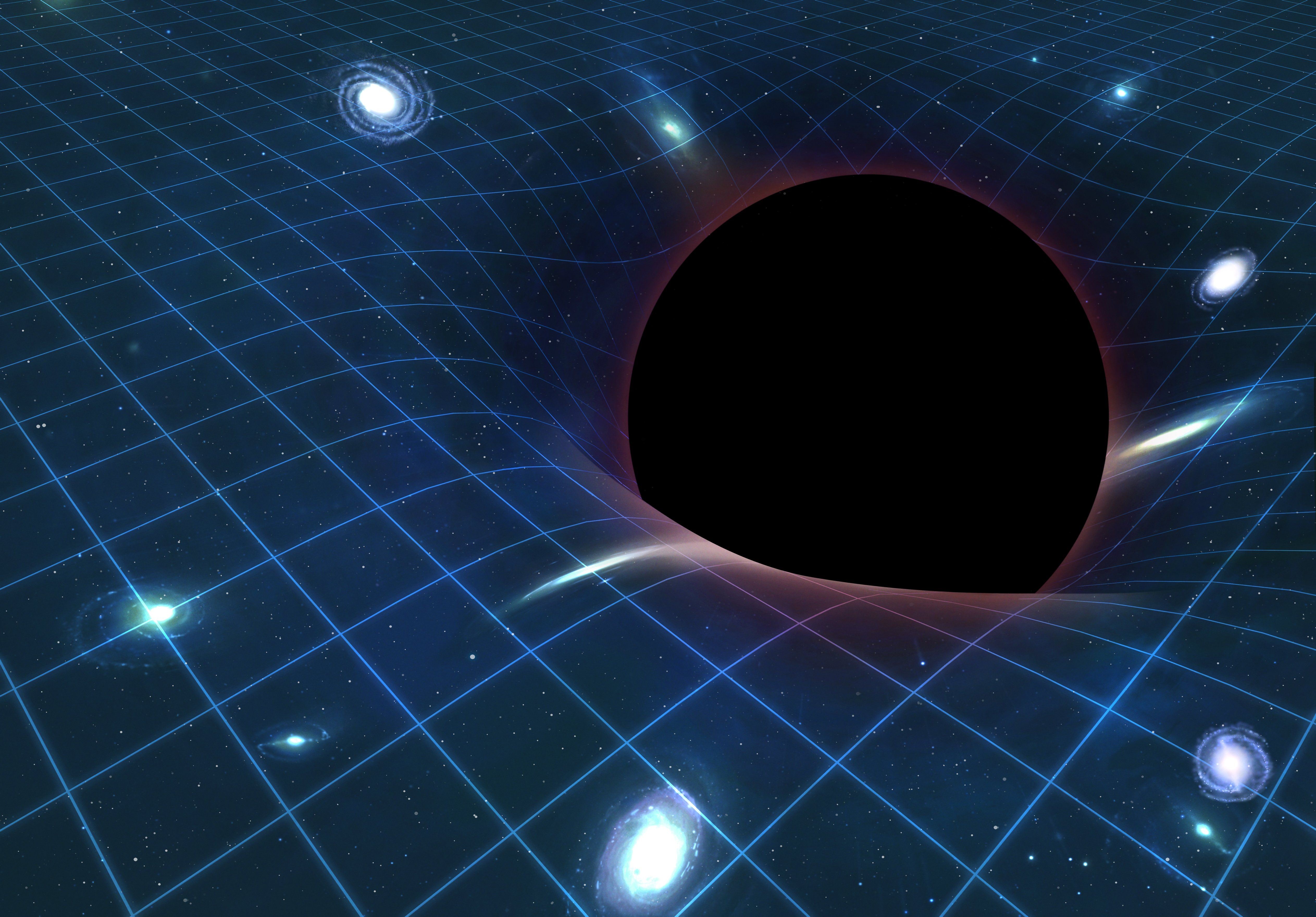 3Retroactivity, Prospectivity, and Arrowsmithery
23
Retroactivity, Prospectivity, and Arrowsmithery
There are even more dramatic situations where the tax law bend’s time—where for tax purposes something is treated as happening before it actually does, or after it actually does, either for all purposes or only for limited purposes.  This concept will be addressed in three topics;  retroactivity, prospectivity, and Arrowsmithery.

3.1 - Retroactivity: Where events—including transactions, adjustments, or changes in status or relationship— are deemed to happen before they actually happen.  The focus of the discussion below will be on check-the-box elections; those interested in rescission are directed to articles by Sheldon Banoff (62 Taxes 942) and David Schnabel (60 Tax Law. 685).

3.2 - Prospectivity:  Where events are deemed to happen after they actually happen.  These arise most frequently in the context of “end of the day” or “next day” rules—and even these relatively small leaps into the future can have significant consequences.  The discussion below compares section 381 and Treas. Reg. §1.381(b)-1(a)(1) with Treas. Reg. §1.1502-76(b). 

3.3 - Arrowsmithery: Where events are not deemed to happen before they actually happen, but the tax treatment in the present is determined by imagining that the past were different, and then determining the consequences in the present based, in part, on the imagined different past.  The discussion below walks through a “delayed asset transfer” fact pattern.
24
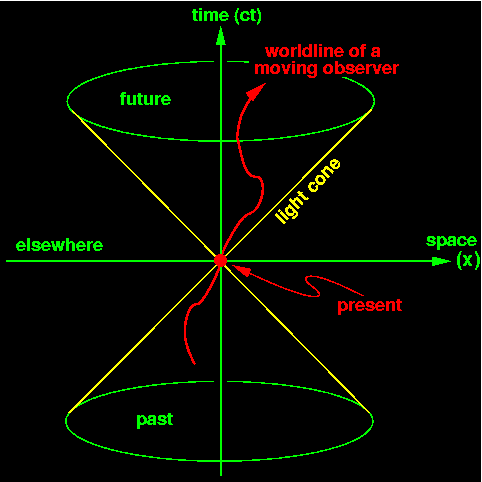 3.1 Retroactivity
25
Retroactivity: Section 351 via CTB—asset sale
Example 4 – Section 351 CTB
Facts:
P owns CFC, which owns DRE.  On April 1, DRE sells one of its assets, Asset X, to an unrelated person for cash.  
On June 1, DRE validly elects to be classified as a corporation for US tax purposes with an effective date of April 1.  
Sequencing?
This means, at least initially, that CFC is treated as contributing all the assets of DRE, including Asset X, to “CFC Newco” immediately before the close of the day on March 31, and CFC Newco is treated as selling Asset X to the unrelated person for cash.  
Stated differently, after the election takes effect, the correct view of historical fact is that CFC contributed all of the former DRE assets, including Asset X, to CFC Newco on March 31, and CFC Newco sold Asset X on April 1. 
Does intent matter?
Does it matter whether P intended for DRE to elect to be classified as a corporation at the time of either the negotiation of the sale of Asset X or of the sale itself?  Or is the principal inquiry clear reflection of income?  
Cf. Central Cuba Sugar, 198 F.2d 214 (2d Cir. 1952); National Securities Corporation, 137 F.2d 600 (3d Cir. 1943).
USP
CFC
2
DRE
Unrelated
 Person
1
Cash
Asset X
June 1: Election to be treated as a corporation, effective April 1
April 1: Sale of Asset X
Asset X
26
Retroactivity: Reorganization via CTB—no inevitability
Example 5 – Deemed transaction from CTB completes the purported reorganization; i.e., effective time of check-the-box occurs second
Facts:
P owns CFC 1 and CFC 2. 
For good business purposes, P contributes the stock of CFC 1 to CFC 2.  
Later, P’s tax advisor says it would be better if these steps constituted a reorganization (for example, it might obviate the need for a GRA), so the advisor suggests checking the box on CFC 2 to be disregarded with an effective date of the day after the stock contribution.
Plan of reorganization requirement:
From the perspective of the parties at the time of the contribution, no one had a plan for the deemed or actual liquidation of CFC 2
P
1
CFC 1
CFC 2
CFC 2 stock
CFC 2
2
CTB election
27
Retroactivity: Reorganization via CTB—inevitability
Example 6 – Actual transaction completes purported reorganization; i.e., effective time of check-the-box occurs first
Facts:
P owns LLC, and P and LLC together own LP-CFC, which is a non-US LP classified as a corporation for US tax purposes.  LP-CFC has no liabilities, and its sole asset is DRE, a non-US company that is an eligible entity that is disregarded a separate from LP-CFC for US tax purposes. DRE has assets and operations.
Tax doesn’t like this result, so P’s tax advisor suggests checking the box on DRE to be classified as a corporation, referred to as Newco CFC, with an effective date of Day 1.
At noon on Day 1, and without consulting Tax, Legal causes LLC to merge into P with P surviving. 
The merger of LLC into P causes LP-CFC to legally liquidate.
P
1
Merger
Beginning structure
Merger / liquidation
12pm on Day 1
Retroactive CTB election
Effective Date of Day 1
LLC
LP-CFC
P
Legal dissolution (caused by merger of LLC into P)
2
P
LLC
DRE
DRE
LP-CFC
3
CTB election
DRE
28
Retroactivity: Reorganization via CTB election
Example 6 – Continued
Recharacterization:
P’s tax advisor believes that the CTB election causes what would otherwise be an inbound liquidation of LP-CFC to be characterized as a downstream F reorganization of LP-CFC. Specifically, P’s tax advisor believes the transactions should be characterized as follows:
Immediately before the close of Day 0, LP-CFC contributes the assets and liabilities of DRE (which constitute all of LP-CFC’s assets and liabilities for tax purposes) to Newco CFC.
At noon on Day 1, LP-CFC legally liquidates and distributes the stock of Newco CFC to P.
Deemed contribution 
Immediately before COB of Day 0
Merger / liquidation
12pm on Day 1
P
P
LLC
LLC
2
Liquidation / 
Distribution of Newco CFC stock
LP-CFC
LP-CFC
1
Newco CFC
100% LP CFC assets / liabilities
Newco CFC
29
Retroactivity: Reorganization via CTB election
Example 6 – Continued
The difference between Example 5 and Example 6 is the event that completes the purported reorganization: 
In Example 5, the deemed transactions resulting from the check-the-box election complete the purported reorganization
In Example 6, the actual transaction–the liquidation of LP-CFC—completes the purported reorganization.
State differently does, from the perspective of the parties at the time of the deemed transfer to Newco CFC, there is not just a plan for LP-CFC to liquidate—it is inevitable that LP-CFC will liquidate
How else to explain the regulatory example below other than that is relies on inevitability?
Treas. Reg. §301.7701-3(f)(4), Example 1: 
“A, a U.S. person, owns a domestic eligible entity that is disregarded as an entity separate from its owner.  On January 1, 1998, B, a U.S. person, buys a 50 percent interest in the entity from A.  Under this paragraph (f), the entity is classified as a partnership when B acquires an interest in the entity.  However, A and B elect to have the entity classified as an association effective on January 1, 1998.  Thus, B is treated as buying shares of stock on January 1, 1998.  (Under paragraph (c)(1)(iv) of this section, this election is treated as a change in classification so that the entity generally cannot change its classification by election again during the sixty months succeeding the effective date of the election.)  Under paragraph (g)(1) of this section, A is treated as contributing the assets and liabilities of the entity to the newly formed association immediately before the close of December 31, 1997.  Because A does not retain control of the association as required by section 351, A’s contribution will be a taxable event.  Therefore, under section 1012, the association will take a fair market value basis in the assets contributed by A, and A will have a fair market value basis in the stock received.  A will have no additional gain upon the sale of stock to B, and B will have a cost basis in the stock purchased from A.”
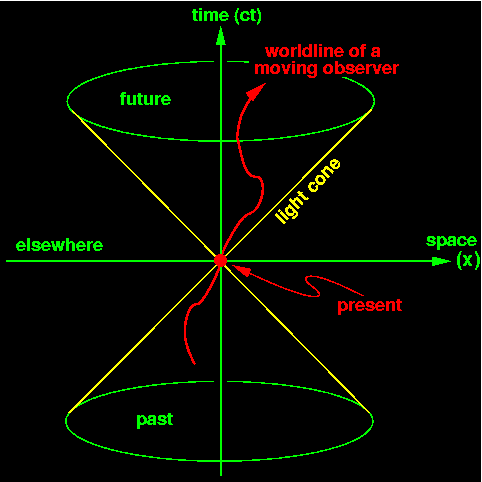 3.2 Prospectivity
31
Prospectivity: Section 381 transactions
Section 381 transactions: Both the movement of attributes (section 381(a), flush language) and the end of the tax year (Treas. Reg. §1.381(b)-1(a)(1)) occur at or with the close of the day of the section 381 transaction. 
Assume Target and Acquiring are unrelated; Target has E&P while Acquiring has no E&P; Target mergers into Acquiring at noon; and, finally, Acquiring redeems a portion of a significant historic Acquiring shareholder’s stock in a dividend equivalent redemption at 1pm.  





Is the dividend equivalent redemption out of E&P—i.e., is Target’s E&P “there” in Acquiring at 1pm on the day of the merger?
How broadly should the Clark fiction be applied to determine “when” the E&P moves?  Does it matter whether there is boot? 
See Treas. Reg. § 1.1502-13(f)(7) Example 3, where S merges into B and there is boot that is treated as a redemption after the reorg; the example contains the following statement:
“Because B is treated under section 381(c)(2) as receiving S's earnings and profits and the redemption is treated as occurring after the merger, $100 [which was the combined E&P of S and B] of the distribution is treated as a dividend under section 301”.
Significant  
Shareholder
2
1 pm 
Redemption
1
Acquiring
Target
12pm
Merger
No E&P
E&P
32
Prospectivity: Section 381 and Treas. Reg. 1.1502-76(b)
In a merger between 3rd parties not involving consolidated members, where transactions occur on the day of the reorganization that give rise to items of income or deduction, is the moment of the merger relevant to determining the tax return on which the items are reported?  Section 381 does not have rules like the “end of the day” rule and the “next day” rule discussed next. 
Treas. Reg. 1.1502-76(b)(1) provides, as relevant here, that if a corporation becomes or ceases to be a member during a consolidated return year, it becomes or ceases to be a member at the end of the day on which its status as a member changes, and its tax year ends for all federal income tax purposes at the end of that day. 
There is debate over whether this rule merely allocate items between the separate and consolidate returns of a corporation, or in fact actually determines the moment at which a corporation joins or leaves the group.
It largely doesn’t matter, because of the next day rule, which, regardless of when a corporation actually joins or leaves the group, properly allocates items between the separate return and the consolidated return
Despite this greater sophistication as compared to section 381, some fact patterns are difficult even for Treas. Reg. 1.1502-76, as seen next
33
Prospectivity: Treas. Reg. § 1.1502-76(b)
Example 7 – Fun with end of the day and next day
Facts:
FP owns USP 1, which is the parent of a consolidated group.
USP 1 owns (in addition to one or more affiliated members) CFC. 
CFC owns USP 2, the parent of a second consolidated group.
The following steps occur in order between noon and 1pm on a particular day: 
CFC distributes all the stock of USP 2 to USP 1 in a good section 355(c) distribution; and 

USP 2 distributes some appreciated assets to USP 1 in a section 311(b) / section 301 distribution.
FP
USP 1
Section 311(b) / 301 distribution of appreciated assets
2
CFC
Affiliated Members
USP 2
1
USP 1
Section 355(c) distribution of USP 2 stock
USP 2
34
Prospectivity: Treas. Reg. § 1.1502-76(b)
Example 8 – Even more fun
Facts:
The facts are the same as in Example 7, except that after Step 2 and within the same noon-1pm time period:

(3) USP 1 on-distributes all the stock of USP 2 to FP in a good section 355(c) distribution.

Next day rule
Does USP 2 join the USP 1 consolidated group?
If so, how does the next day rule apply, where USP 2 is not a member at all during the next day?
FP
Section 355(c) distribution of USP 2 stock
3
USP 1
Section 311(b) / 301 distribution of appreciated assets
2
CFC
Affiliated Members
USP 2
1
USP 1
Section 355(c) distribution of USP 2 stock
USP 2
35
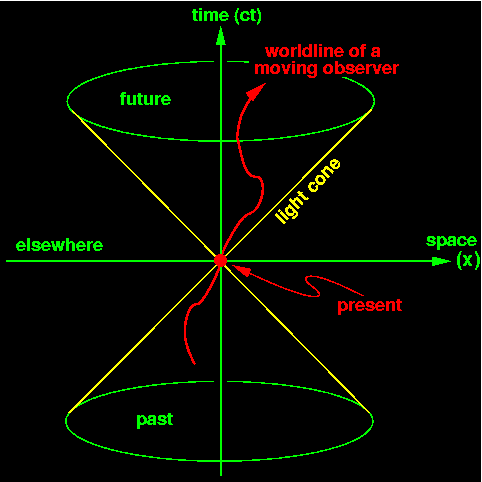 3.3 Arrowsmithery
36
Arrowsmithery: Delayed Asset Transfer
Example 9 – delayed asset transfer in a spinoff
Facts: 
As part of the packaging up needed for a public spin, there is an internal spin where certain assets owned by Distributing 1 do not get transferred to Controlled 1 (“Delayed Assets”) at the time of Distributing 1’s spin off of Controlled 1 (“Internal Spin”). After the spin to the public, the assets are transferred between the two public companies (“Delayed Asset Transfer”).
Internal Spin
Year 1
Delayed Asset Transfer
Year 3
Public
Public
Distributing 3
Distributing 3
Controlled 3
Distributing 2
Distributing 2
Controlled 2
2
Distributing 1
Delayed Asset Transfer
Distributing 1
Controlled 1
1
Section 361(a) transfer of Controlled assets (excluding Delayed Assets)
Delayed 
Assets
Controlled 1
Delayed 
Assets
37
Arrowsmithery: Delayed Asset Transfer
Example 9 – Continued
Delayed Asset Transfer
Year 3
Scope of Arrowsmith: 
Most would agree that Distributing 1 would recognize no gain on the Delayed Asset Transfer and that Controlled 1 would have no income.
Does it matter why the Delayed Assets weren’t transferred at the time of the Internal Spin—e.g., mistake (the Delayed Assets just weren’t identified as “belonging to Controlled 1” at the time of the Internal Spin) vs. regulatory approval (or similar) that needs to occur before the Delayed Assets can be transferred?
Does it matter if the Delayed Asset Transfer is pursuant to a binding commitment to transfer the Delayed Assets once the contingencies are resolved? 
If Distributing 1 had contributed to Controlled 1 an obligation that constituted debt for tax purposes, and later retired the debt with the Delayed Assets, presumably Distributing 1 would recognize gain; what’s the difference between a debt and a binding commitment that is not debt?
Public
Distributing 3
Controlled 3
Distributing 2
Controlled 2
Delayed Asset Transfer
Distributing 1
Controlled 1
Delayed 
Assets
38
Arrowsmithery: Delayed Asset Transfer
Example 9 – Continued
How to apply Arrowsmith:
What if the Delayed Asset Transfer includes enough liabilities that there would have been section 357(c) gain if they had been included in the Internal Spin?  
This seems like classic Arrowsmithery: Distributing 1 would have gain in the year of the Delayed Asset Transfer, not gain in the year of the Internal Spin. 
If holding period is relevant to determining character, what holding period should Distributing use—as of the Internal Spin or as of the Delayed Asset Transfer?
If some of the gain could be treated as a dividend under section 1248 amount, what section 1248 E&P should Distributing 1 use—as of the date of the Internal Spin or as of the Delayed Asset Transfer? 
What if the Delayed Assets are transferred by Distributing 1 directly to Controlled 3? 
Is Arrowsmith turned off and thus Distributing 1 has gain (under section 1001)?  Or does Controlled 1 have gain under section 311(b)?
Delayed Asset Transfer
Year 3
Public
Distributing 3
Controlled 3
Distributing 2
Controlled 2
Delayed Asset Transfer
Distributing 1
Controlled 1
Delayed 
Assets
39
Arrowsmithery: Delayed Asset Transfer
Example 9—Continued
How is E&P determined? 
Assume at the time of the Internal Spin the Delayed Assets subject to the contingency are worth $100 and the contingency is 70% likely to be resolved in a way that permits the Delayed Transfer to occur.  
Do we apply Treas. Reg. §1.312-10 at the time of the Internal Spin by including $70 of value for these assets, thus allocating additional E&P based on the contingent value?  (But if so, what basis does this value have at the time of the spinoff?) 
Or do we include no value for purposes of allocating E&P, and let future distributions be resolved by applying Arrowsmith? 
Assume Controlled 1 and Controlled 2 are not members of the same consolidated group, and between Internal Spin and the Delayed Transfer, Controlled 1 distributes money to Controlled 2 causing Controlled 2 to recognize section 301(c)(3) gain.
Does Controlled 2 get a loss at the time of the Delayed Transfer to the extent of E&P properly allocable to Controlled 1 under Arrowsmith?  Consider Treas. Reg. See Treas. Reg. §1.338-7(e), Example 1, where, upon the resolution of a contingent liability, additional AGUB is allocable to an asset that had been sold before the contingency is resolved.  Under Arrowsmith, the corporation gets an immediate loss.
Delayed Asset Transfer
Year 3
Public
Distributing 3
Controlled 3
Distributing 2
Controlled 2
Delayed Asset Transfer
Distributing 1
Controlled 1
Delayed 
Assets
40
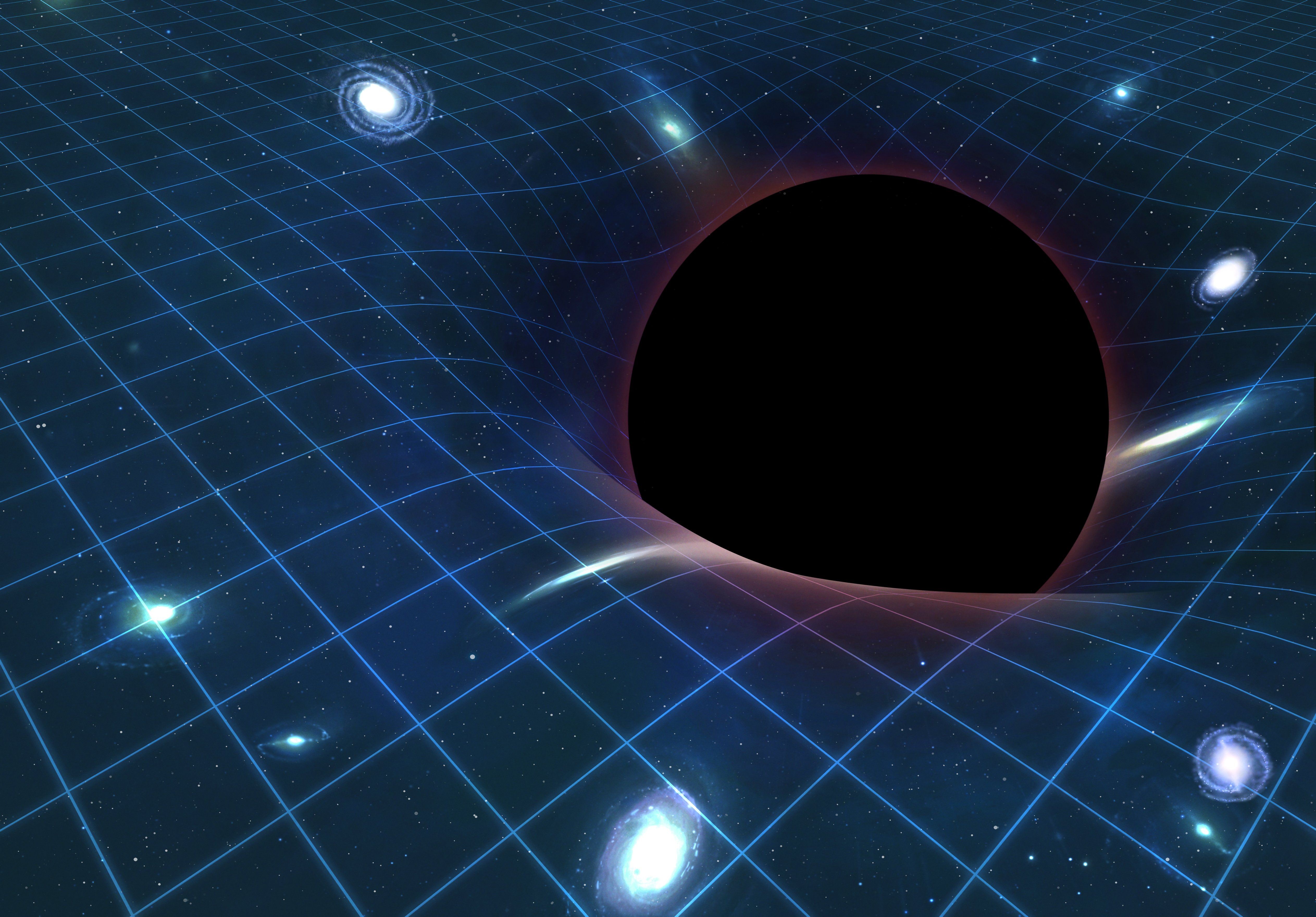 4Through Two Doors at Once
41
Through two doors at once
Deemed transactions present a unique set of issues when it comes to timing.  Sometimes these transactions are referred to as “reordering” transactions, but they can only be described as reorderings in a general sense—and the general sense misses some key points.  
For example, in Rev. Rul. 70-140, discussed in more detail below, one can speak generally and say that the ruling reorders the asset contribution and the stock acquisition.  But in fact, “the asset contribution” is not reordered, but is changed—i.e., from a contribution from A to X into a contribution from Y to X; and similarly the stock acquisition is changed from Y’s acquisition of X stock from A to Y’s acquisition of less valuable X stock and some assets from A. . 
This is a crucial principle when assessing time’s role.  The deemed transactions are different from the actual transactions.  One cannot simply say “I’ll treat the asset acquisition as happening when it actually happens” because there is no “the” asset acquisition—there is a real asset acquisition and a deemed asset acquisition, and the thing that is subject to the tax law is the deemed asset acquisition.
42
Through two doors at once: Rev. Rul. 70-140
Example 10 - Rev. Rul. 70-140, 1970-1 C.B. 73
Facts:
“All the outstanding stock of X corporation was owned by A, an individual. A also operated a similar business in the form of a sole proprietorship on the accrual basis of reporting income. Pursuant to an agreement between A and Y, an unrelated corporation, A transferred all the assets of the sole proprietorship to X in exchange for additional shares of X stock. A then transferred all his X stock to Y solely in exchange for voting common stock of Y, which was widely held.”
Recast / Ruling: 
Section 351 of the Code is not applicable to the transfer of the sole proprietorship assets to Y inasmuch as A was not in control of Y immediately after the transfer. The sole proprietorship cannot be a party to a reorganization within the meaning of section 368 (b) of the Code. Thus, the transfer of the sole proprietorship assets to X is treated as a sale by A of the assets to Y followed by a transfer of these assets by Y to the capital of X.
1
2
A
Y
Section 1001 exchange
A
Y
X stock
Type “B” Reorganization
Assets
Y stock
X stock
X stock
Y stock
2
Section 351 Exchange
1
Capital contribution
X
Assets
X
Assets
Assets
Assets
Assets
43
Through two doors at once: Rev. Rul. 70-140
Example 11 - Rev. Rul. 70-140 with some tweaks
Facts:
As additional facts to Rev. Rul. 70-140, assume the signed business deal between A and Y is that at close, A will deliver the stock of X in exchange for Y voting stock, and at that time X will already own the assets of A’s sole proprietorship—i.e., it is A’s responsibility to contribute the sole proprietorship to X.  Assume further that there will be a lengthy delay between sign and close that is beyond the parties’ control.  
The A and Y agree to apply Rev. Rul. 70-140.  
However, if the income generated by the business between sign and close were X’s income rather than A’s, A’s overall US tax burden would be less (because of losses in X or whatever).  Assume Y is indifferent to when the sole proprietorship is contributed.  
With this as background, A contributes the sole proprietorship to X the day after signing, and reports the income as X’s income during the period from signing to closing, citing WAGE Inc. v. Commissioner, 19 T.C. 249 (1952) and Snively v. Commissioner, 20 T.C. 136 (1953).
2
A
Y
Closing
X stock
X stock
Y stock
Day after signing
1
X
Assets
Assets
44
Through two doors at once: WAGE
In WAGE, two related corporations (there was significant, but not 100%, overlap among the shareholders), WAGE and Sentinel, were combined in a transaction where Sentinel was contributed into WAGE for newly issued shares on August 31, and Sentinel merged upstream into WAGE on December 31, of 1943.  The Court concluded the combination was a reorganization (under section 112(b)(4) of the 1939 Code).  WAGE Inc. v. Commissioner, 19 TC 249 (1952).
The Court agreed with the government that WAGE was not entitled to a credit for “invested equity capital”, which was only available if the transaction was treated as WAGE acquiring the stock in Sentinel from the shareholders. 
But the Court also agreed with WAGE that WAGE’s income did not include Sentinel’s items of income from September 1 through December 31, 1943.
45
Through two doors at once: Snively
Snively was literally a “fruits from the tree” case:  The taxpayer, one Snively, owned and operated a citrus orchard as a sole proprietorship, and wished to acquire a second orchard from an unrelated closely held corporation, Meloso.  After discussing with their tax advisors, the parties agreed to and implemented a transaction in which Snively purchased the Meloso stock on July 15, and Snively caused Meloso to liquidate on December 31, of 1943.  The fruit in the Meloso orchard ripened and was sold between July and December, generating income.  Snively v. Commission, 19 TC 850 (1953), affd 219 F2d 66 (5th Cir 1955).
The Court agreed with Snively that he realized no gain on the stock of Meloso upon the liquidation, because the transaction was properly treated as a direct asset acquisition; but agreed with the government that the profits from the Meloso orchard in 1943 was income of Meloso, not Snively.
→ Is this how it works—A and Y can agree that the Rev. Rul. 70-140 recast is correct, but yet A can take a position that is fundamentally inconsistent with that recast, based on 70-year-old cases from the dawn of the Kimball-Diamond era?  An understandable reaction to this—paraphrasing Eric the Clown (Seinfeld, Season 5, “The Fire”)—might be “You’re livin’ in the past, man!  You’re hung up on some cases from the fifties, man!”
46
Through two doors at once
Is this how it works—A and Y can agree that the Rev. Rul. 70-140 recast is correct, but yet A can take a position that is fundamentally inconsistent with that recast, based on 70-year-old cases from the dawn of the Kimball-Diamond era?  An understandable reaction to this—paraphrasing Eric the Clown (Seinfeld, Season 5, “The Fire”)—might be “You’re livin’ in the past, man!  You’re hung up on some cases from the fifties, man!”
In the context of a reorganization, where section 381 plays a leading role, the analysis is both harder and easier
47
Through two doors at once: Multi-year C reorganization
Example 12 – Multi-year C reorganization
Facts: USP owns 100% of CFC Acquiring, and unrelated FP owns 100% of CFC Target, which is a CFC because FP owns a US subsidiary (i.e., because of the changes to section 958(b)(4)), but CFC Target has no “US shareholder”. Every entity is calendar year for US tax purposes. No US person owns 10% or more of FP.  Pursuant to a plan of reorganization and a binding commitment entered into by all relevant parties, two steps occur:
Step 2:  At noon on April 30, 2025, CFC Target liquidates  (the “Liquidation”).
Step 1:  At noon on June 30, 2024, CFC Acquiring acquires 100% of the stock of CFC Target in exchange for CFC Acquiring stock (the “Stock Acquisition”).
FP
USP
USP
1
[ > 10%]
Stock Acquisition
FP
CFC Acquiring
CFC Acquiring
CFC Target assets
CFC Target stock
CFC Acquiring stock
CFC 
Target
CFC 
Target
Liquidation
2
CFC Target stock
The Stock Acquisition and Liquidation, if recast under Rev. Rul. 67-274, 1967-2 C.B. 141, meet all the requirements of a reorganization.   Moreover, assume after the transaction USP continues to own at least 10% of the stock of CFC Acquiring.
48
Through two doors at once: Multi-year C reorganization
Example 12—Continued
June 30, 2024 - Stock Acquisition
Timing of section 381 event?
When do CFC Target’s attributes move and when does CFC Target’s tax year end? June 30, 2024, or on April 30, 2025?
How strongly does one believe that, in a Rev. Rul. 67-274-style recast, the actual steps of the transaction are ignored, and the transaction is treated as though the subchapter C fictions—i.e., section 361(a) exchange, section 361(c) distribution / section 354 exchange—actually occur? 
See TBL Licensing v. Commissioner, 2023 U.S. App. LEXIS 23898 (1st Cir. 2023).
Assuming Snively and WAGE are good law, even they don’t go so far as to say the acquiring corporation is treated as acquiring the stock of the target corporation.  In fact, they expressly confirm that the acquiring corporation is not treated as acquiring or holding the stock of the target corporation. 
See also Rev. Rul. 67-274, 1967-2 C.B. 141; Rev. Rul. 2001-46, 2001-2 C.B. 321; Rev. Rul. 2004-83, 2004-2 C.B. 157; Rev. Rul. 2008-25, 2008-1 C.B. 986.
USP
1
Stock Acquisition
FP
CFC Acquiring
CFC Target stock
CFC Acquiring stock
CFC 
Target
April 30, 2025 - Liquidation
FP
USP
[ > 10%]
CFC Acquiring
CFC Target assets
2
CFC 
Target
Liquidation
CFC Target stock
49
Through two doors at once: Multi-year C reorganization
Example 12—Continued
June 30, 2024 - Stock Acquisition
Section 381 regulations: 
What do section 381 and the regulations thereunder require as to the timing of the section 381 events?  As relevant here:
Treas. Reg. § 1.381(b)-1(a):  [T]he taxable year of the … transferor corporation shall end with the close of the date of … transfer.” 
Treas. Reg. § 1.381(b)-1(b): The date of … transfer shall be that day on which are … transferred all those properties of the … transferor corporation which are to be … transferred pursuant to a … reorganization described in paragraph (b)(1) of § 1.381(a)–1. If the … transfer is not made on one day, then… the date of … transfer shall be that day on which the … transfer of all such properties is completed.”
If CFC Target’s tax year ends on June 30, 2024, it must be because CFC Target is deemed to transfer all its assets on that date. See Option 1, below.
On the other hand, if CFC Target’s tax year ends on April 30, 2025, it must be because CFC Target is deemed to transfer all its assets on that date. See Option 2, Option 3, or Option 4, below
USP
1
Stock Acquisition
FP
CFC Acquiring
CFC Target stock
CFC Acquiring stock
CFC 
Target
April 30, 2025 - Liquidation
FP
USP
[ > 10%]
CFC Acquiring
CFC Target assets
2
CFC 
Target
Liquidation
CFC Target stock
50
Through two doors at once: Multi-year C reorganization Why do we care?
Example 12—Continued
June 30, 2024 - Stock Acquisition
One last stop before getting to the options
If one believes in the subchapter C fictions apply, CFC Acquiring never becomes a shareholder of CFC Target.  
This means USP never becomes a US shareholder of CFC Target. Thus, USP has no GILTI inclusion resulting from CFC Target’s items of income up to and including the day of the Stock Acquisition. 
This is because the GILTI inclusion for a US shareholder’s tax year is based on the US shareholder’s “net CFC tested income”, which is determined for each tax year of a CFC that ends in or with the tax year of the US shareholder.  
For this purpose, it doesn’t matter whether CFC Target’s tax year ends June 30, 2024, or April 30, 2025—if CFC Acquiring never becomes a shareholder of CFC Target, and thus USP never becomes a US shareholder of CFC Target, USP cannot have a GILTI inclusion with respect to CFC Target’s items.
However, USP would expect to have GILTI generated from the activities of CFC Target’s business, either from the moment of the stock acquisition or later; this issue is addressed in the discussion of the options
USP
1
Stock Acquisition
FP
CFC Acquiring
CFC Target stock
CFC Acquiring stock
CFC 
Target
April 30, 2025 - Liquidation
FP
USP
[ > 10%]
CFC Acquiring
CFC Target assets
2
CFC 
Target
Liquidation
CFC Target stock
51
Through two doors at once: Multi-year C reorganization Option 1
Example 12—Continued
1 - Section 361(a) exchange
12pm June 30, 2024
Option 1: 
Apply simultaneity, i.e., treat the subchapter C fictions as applying in the simultaneous instant that is the stock acquisition.  Accordingly, the following events happen in order within the simultaneous instant at noon on June 30, 2024
This is consistent with TBL Licensing and explains why FP owns stock in CFC Acquiring—i.e., because CFC Target has already liquidated and distributed the CFC Acquiring stock to FP; and it explains the economics, i.e., that FP and USP now jointly own the operations of CFC Acquiring and CFC Target; the fact that relies on a condition subsequent—i.e., the legal liquidation of CFC Target into CFC Acquiring—to complete the reorganization should not be problematic. 
Should CFC Target nonetheless report items separately, under WAGE and Snively?
Section 381 / GILTI ramifications under Option 1:
CFC Acquiring succeeds to and takes into account CFC Target’s E&P (as accumulated E&P), and CFC Target’s tax year ends, with the close of June 30, 2024
Moreover, net CFC tested income that arises from activity of CFC Target’s business from July 1, 2024, through December 31, 2024, and from January 1, 2025, through April 30, 2025—i.e., during the period following the Stock Acquisition in which CFC Target is legally still in existence—will be included in determining USP’s GILTI inclusions in USP’s 2024 and 2025, tax years, respectively.
2 - Section 361(c) distribution / section 354 exchange
12pm June 30, 2024
FP
CFC Acquiring stock
FP
USP
Liquidation
2
CFC 
Target
USP
1
CFC Acquiring
CFC Target stock
CFC 
Target
[ > 10%]
CFC Target Assets
CFC Acquiring stock
CFC Acquiring
Assets
Assets
52
Through two doors at once: Multi-year C reorganization Option 2
Example 12—Continued
Option 2:
Apply simultaneity for all federal income tax purposes other than section 381.  
However, while TBL Licensing doesn’t address section 381, it seems strongly of the view that the tax law, not selected parts of the tax law, must be applied to the subchapter C fictions. 
WAGE and Snively also do not address section 381; rather, these cases focus only on taxing particular items to a particular tax person (i.e., a subsidiary corporation).  
Section 381 / GILTI ramifications under Option 2:
If one accepts Option 2, one could take the position that CFC Target’s attributes move and CFC Target’s tax year ends on April 30, 2025. 
In other words, under this view, one can “turn off” section 381’s normal application—which would be to apply on the day of the asset transfer that occurs under the subchapter C fictions, namely June 30, 2024—and instead choose to apply section 381 on April 30, 2025.  
For completeness, under this view, presumably CFC Target would have a natural tax-year-end on December 31, 2024. 
Items of net tested income that result from activity of the legal entity CFC Target starting July 1, 2024, would be taken into account in determining USP’s GILTI—because under Option 2, the assets of CFC Target are treated as transferred to CFC Acquiring on June 30, 2024, for all purposes other than section 381.
What is the proper treatment for items of net CFC tested income that arise from January 1 through June 30, 2024?  The GILTI inclusion hinges on a tax-year end; but under this option, CFC Target doesn’t have a tax-year-end on June 30, 2024.  Does CFC Target’s final tax year run from January 1, 2024, through April 30, 2025?
53
Through two doors at once: Multi-year C reorganization Option 3
Example 12—Continued
Option 3:
Start from the opposite end:  Start by assuming the section 381 events for CFC Target occur on April 30, 2025, i.e., the date of the legal liquidation, and see what the subchapter C fictions would have to look like to explain this approach.  
Subchapter C fictions:
The assumption as to the section 381 events occur determines necessitates the conclusion as to when CFC Target transfers its assets— April 30, 2025.  The fictions might be:
CFC Acquiring “prepays” for the CFC Target assets with CFC Acquiring stock on June 30, 2024; 
On April 30, 2025, CFC Target transfers the assets to CFC Acquiring, which causes CFC Target’s attributes to move and CFC Target’s tax year to end; 
CFC Target does something else on June 30, 2024, namely it distributes the CFC Acquiring stock to FP, which explains why FP owns CFC Acquiring stock; and, finally, 
CFC Target also does something else on April 30, 2025, namely it liquidates into FP, completing the reorganization.
Section 381 / GILTI ramifications under Option 3:
Contrary to Option 1, Option 3 causes CFC Target’s items of net CFC tested income for the entire 2024 year—not just from January 1 through June 30, 2024—to avoid being taken into account as GILTI. 
CFC Target’s net CFC tested income from January 1 through April 30, 2025, also would not be taken into account as GILTI—CFC Target would retain its assets, and remain wholly owned by FP, until April 30, 2025, and thus there would be no US shareholder.  From May 1, 2025, onward, the items from CFC Target’s operations would be included in GILTI.
54
Through two doors at once: Multi-year C reorganization Option 4
Example 12—Continued
Option 4:
Treat CFC Target as historic CFC Target until April 30, 2025, at which time it liquidates.  That is, treat the transaction exactly as a B reorganization followed by a section 332 liquidation. 
Section 381 / GILTI ramifications under Option 4:
All of CFC Target’s items of net CFC tested income for the 2024 year—i.e., from January 1 through December 31—would be included in USP’s GILTI for 2024, and, similarly, all of CFC Target’s items of net CFC tested income for 2025 would be included in USP’s GILTI (for the period through April 30, in CFC Target as a separate CFC; for the period starting May 1, with the CFC Target operations including in CFC Acquiring’s items).  
This is because USP would become a US shareholder of CFC Target on June 30, 2024, in the middle of CFC Target’s tax year; and CFC Target would have a tax-year-end on December 31, 2024, and again on April 30, 2025.
55
Through two doors at once: F reorganization of public company
Example 13 – PLR 2023 39 009
Resulting Exchange
Facts (abbreviated):
Publicly traded Parent formed Resulting, with nominal consideration. Public shareholders of Parent exchanged their Parent shares for Resulting shares, with Parent’s nominal shares in Resulting being canceled (“Resulting Exchange”).
Some days later, Parent converted into an eligible entity (“Conversion”) and elected to be disregarded (“Election”). 
Taxpayer represented that “no planned purchase or sale of stock of Resulting during the period of time between the Resulting Exchange and the Election will be included as part of the Plan of Reorganization”
Rulings:
“The period of time between the Resulting Exchange and the Election will not prevent the Proposed Transaction from qualifying as a reorganization under section 368(a)(1)(F).” 
“Sales or exchanges of Resulting stock during the period of time between the Resulting Exchange and the Election will not prevent the Proposed Transaction from qualifying as a reorganization under section 368(a)(1)(F).  Treas. Reg. §1.368-2(m)(1)(ii).” 
Application of Option 1? 
Unclear whether the ruling is applying Option 1 or is instead concluding that the taxpayer can ignore any changes in shareholders that occur “in the middle of the F.”
Public
Resulting stock
Parent
2
Parent stock
Resulting
1
Parent forms Resulting
Conversion / Election
Public
Resulting
Parent
3
Conversion / Election
56